Homework
День Святого Патрика
 история (кто такой Святой Патрик)
 когда и где празднуется (страны)
 традиции (как празднуется, что принято делать)
 символы праздника
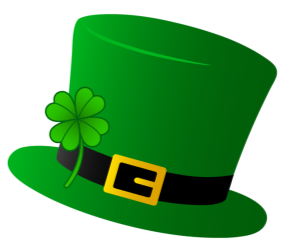 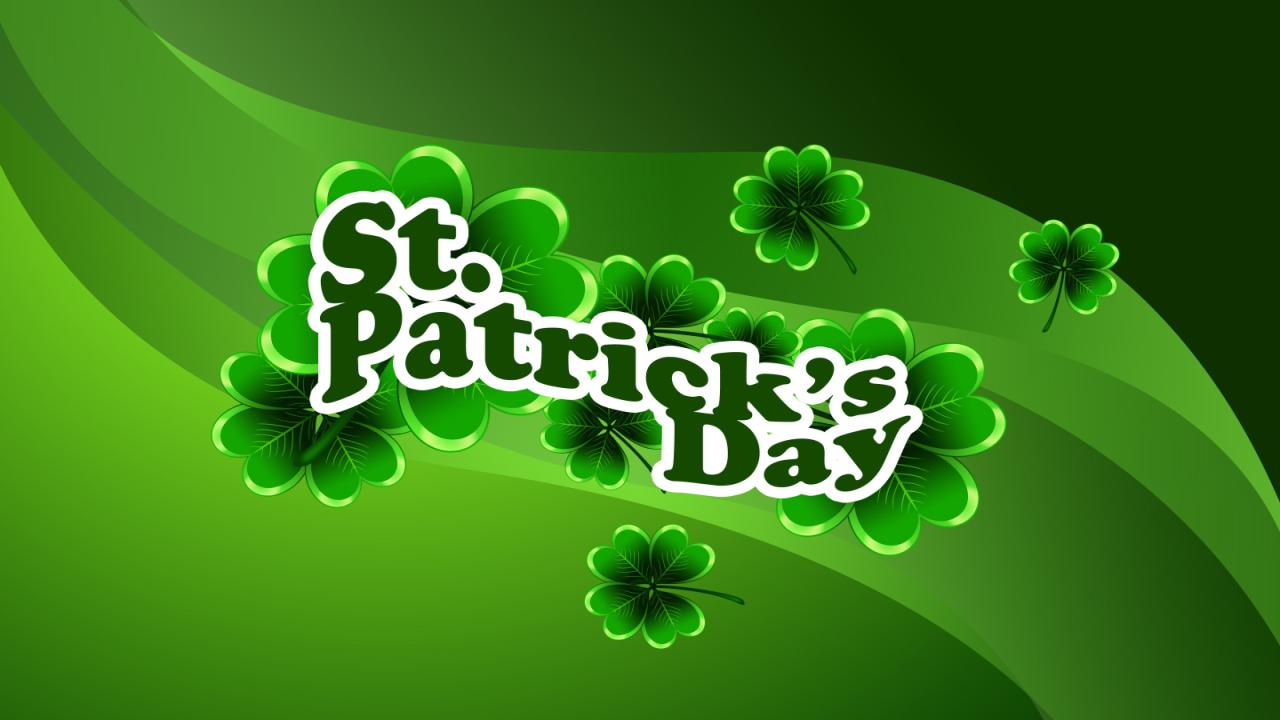 Из истории
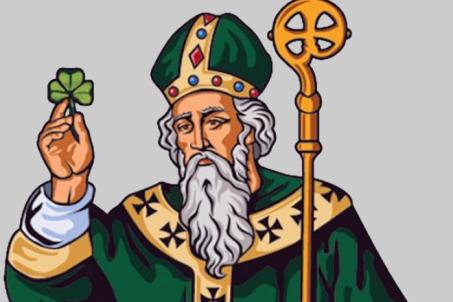 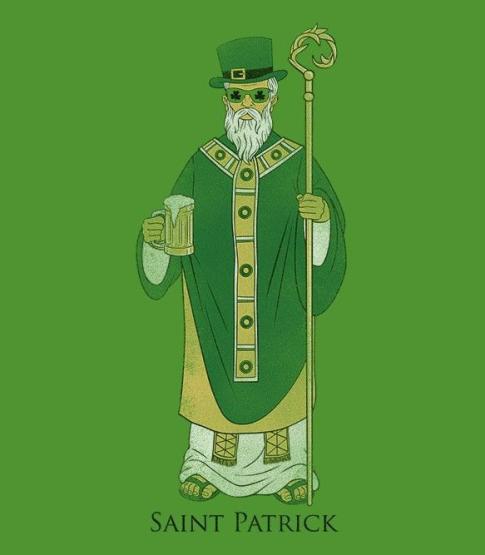 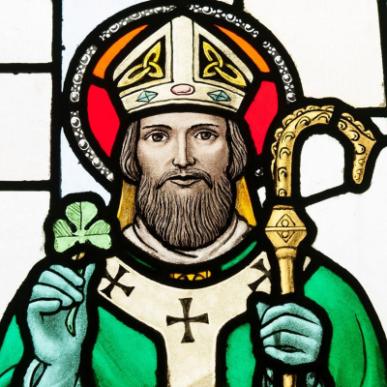 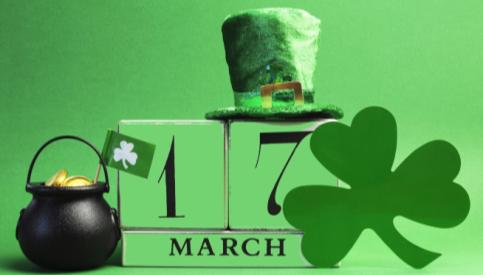 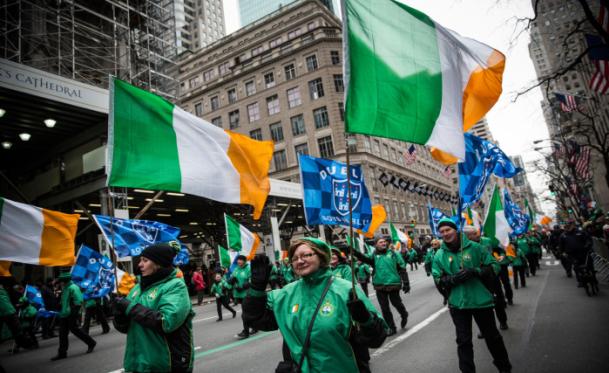 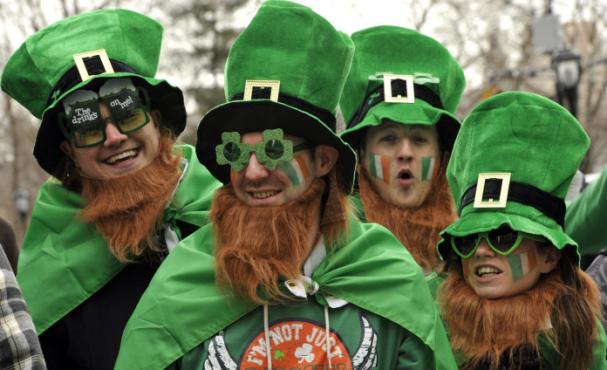 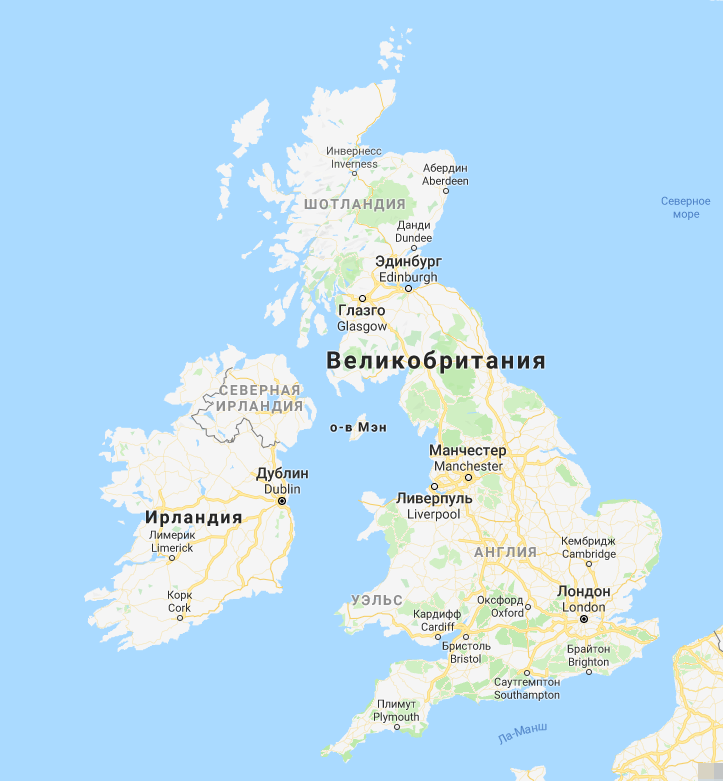 Ирландия / Ireland
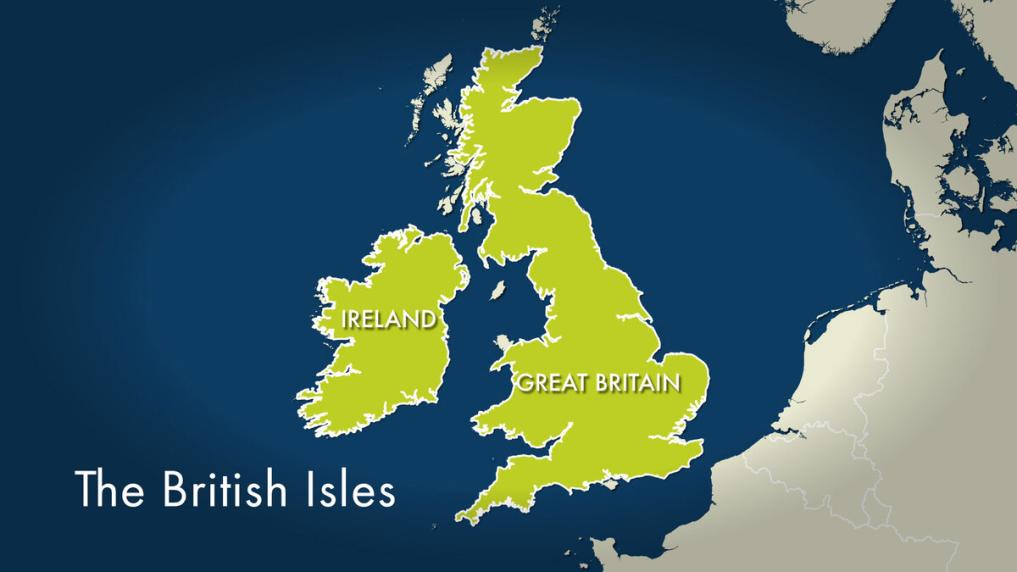 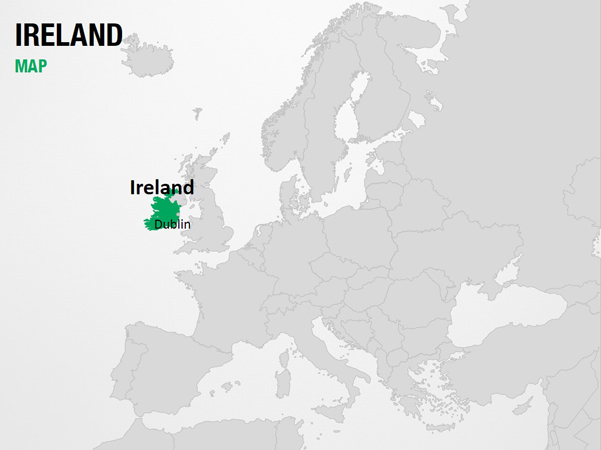 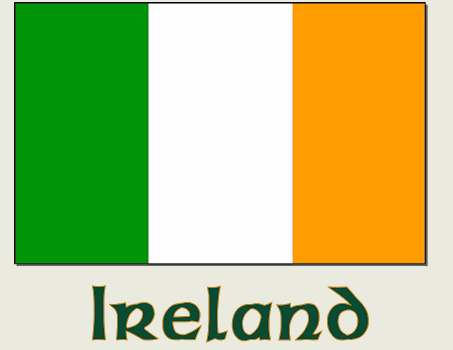 Традиции
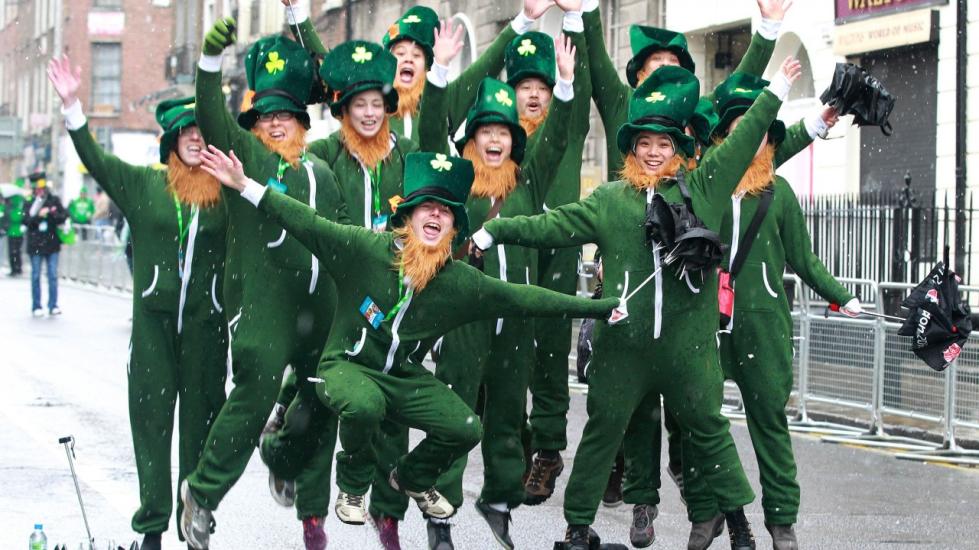 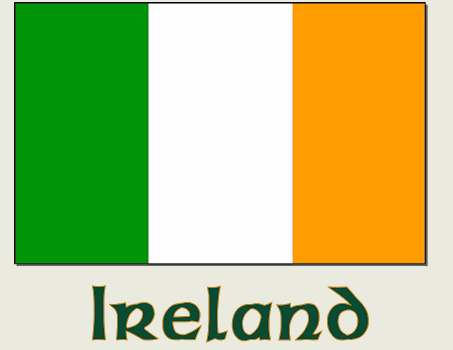 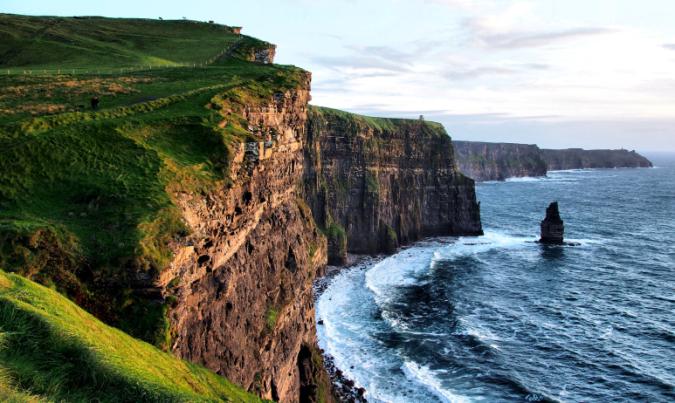 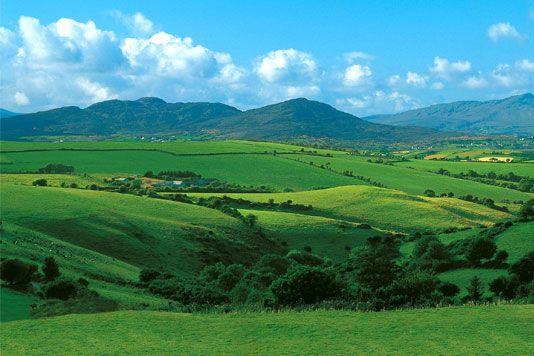 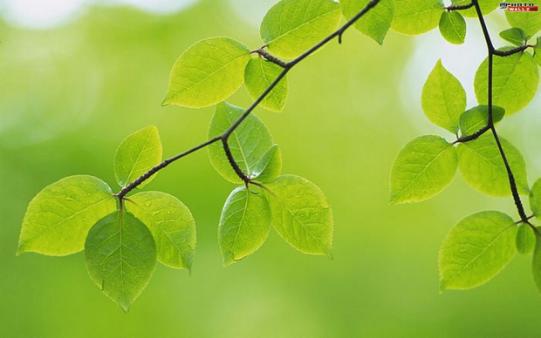 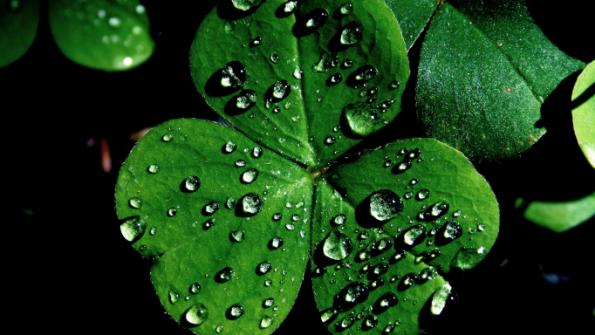 Традиции
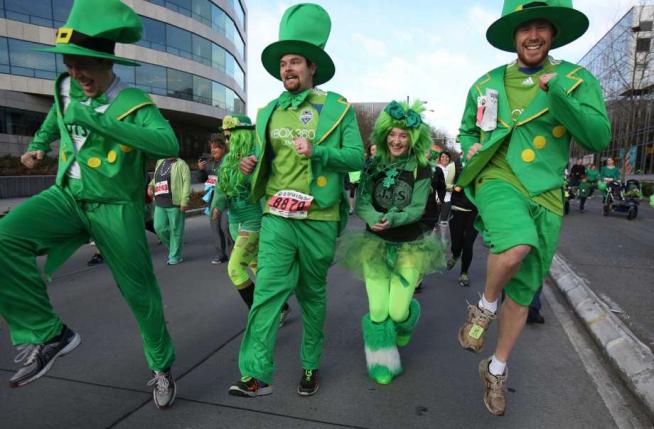 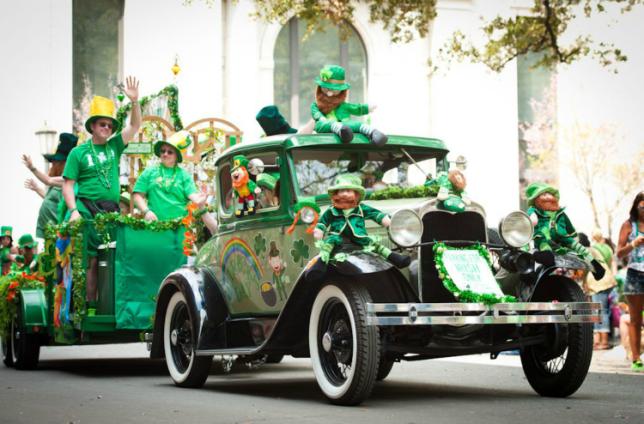 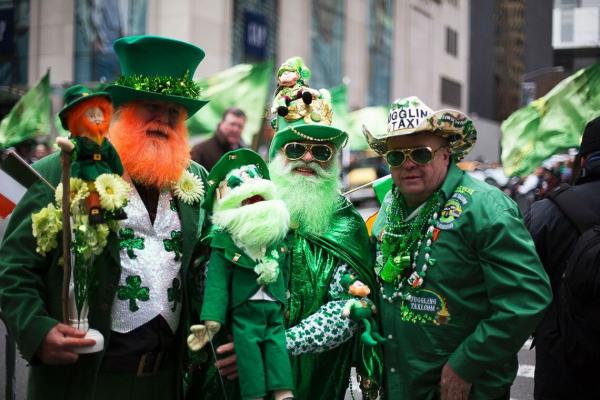 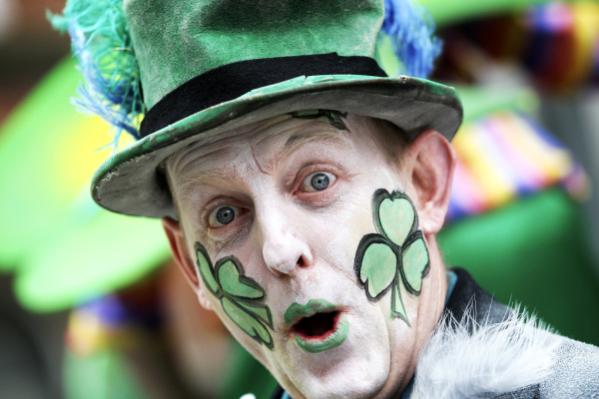 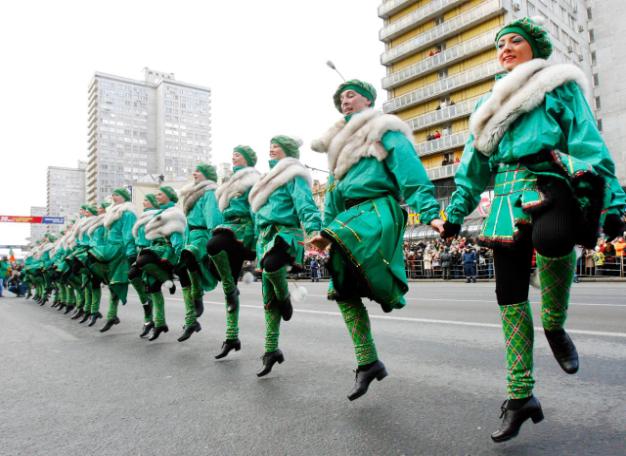 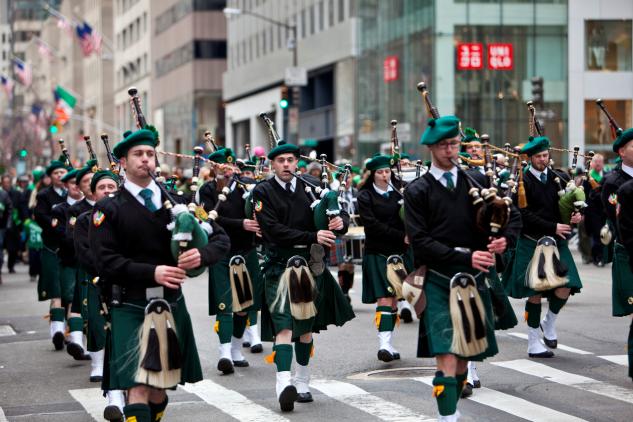 Символы
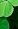 What am I ?
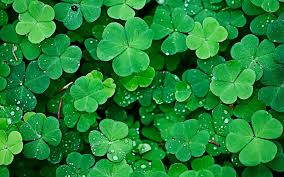 shamrock
What am I ?
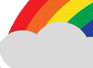 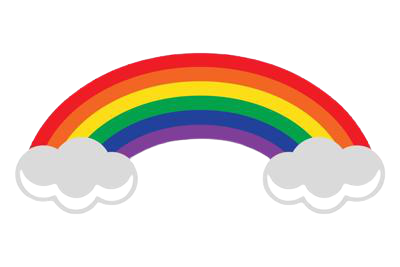 rainbow
What am I ?
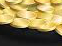 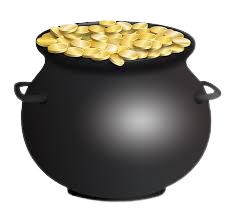 pot of gold
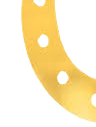 What am I ?
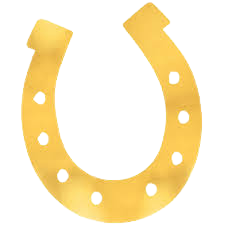 horseshoe
What am I ?
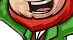 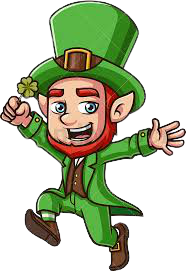 leprechaun
What am I ?
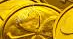 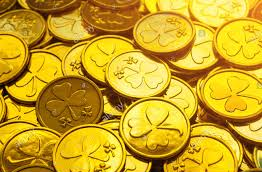 gold coins
What am I ?
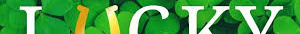 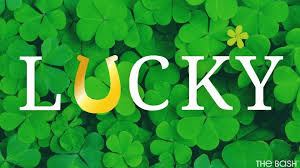 lucky
Bluff Club
Верите ли вы, что эти факты – правда?

Обсуждайте в команде и поднимайте карточку!
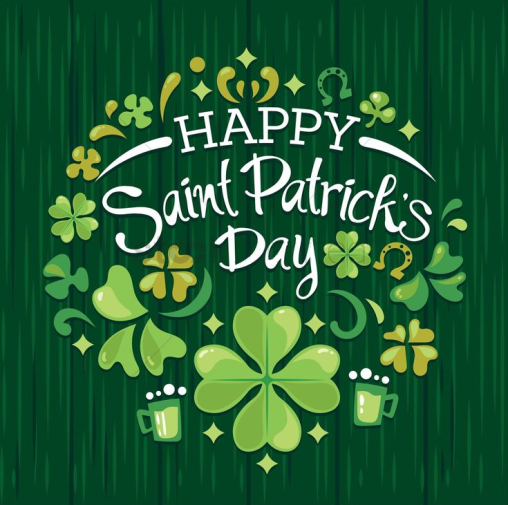 Chicago River
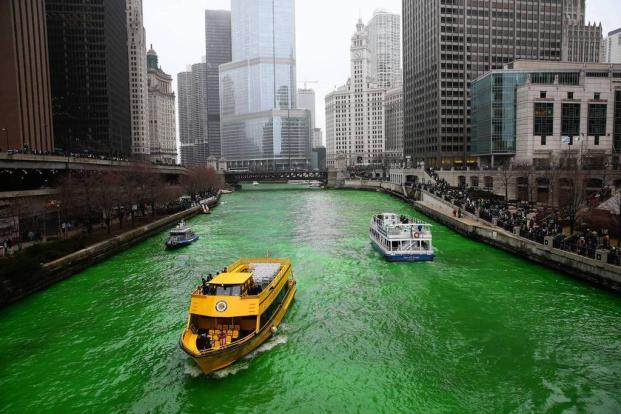 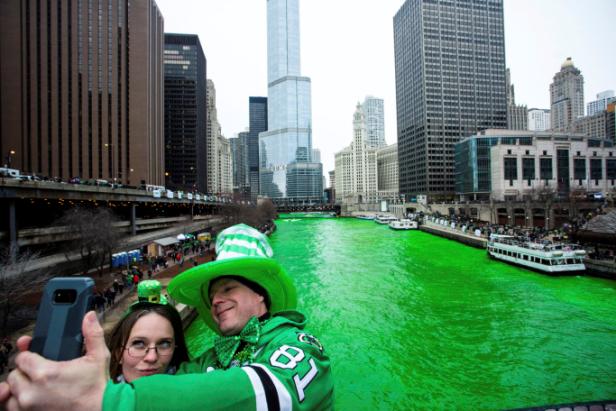 Jig Dance